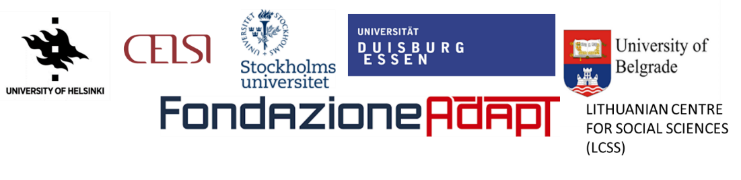 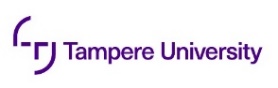 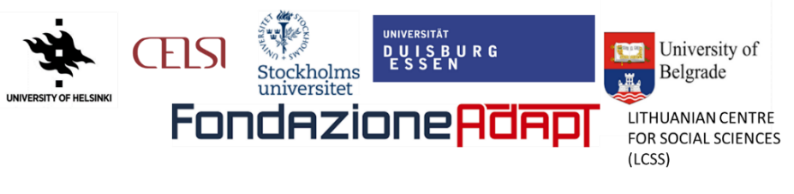 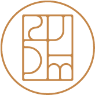 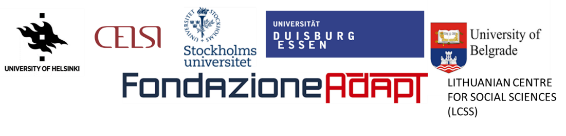 DEFEN-CE: Social Dialogue in Defence of Vulnerable Groups in Post-COVID-19 Labour Markets
Covid-19 measures to protect vulnerable groups at 
the labour market in the EU: national and EU-level perspectives



5th October 2023
Brussels

Chaitawat Boonjubun (University of Helsinki) Barbora Holubová (Central European Labour Studies Institute)
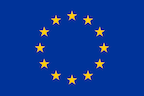 The project is funded by the European Union, Project No. VS/2021/0196
Outline
Background:
Aim: 
Research questions:
Methodology and data:
Covid-19 measures (EU-level perspectives)
The vulnerable groups (EU-level perspectives)
Policy relevance (EU-level perspectives)
On the defence database (methodology + limits)
Overview of the measures collected
Measures by objectives
Measures by target groups
Involvement of the social partners (role and strategies)